Figure 1 (Left) Marker placement on body landmarks. (Right) Diagram illustrating method of calculation of thoracic, ...
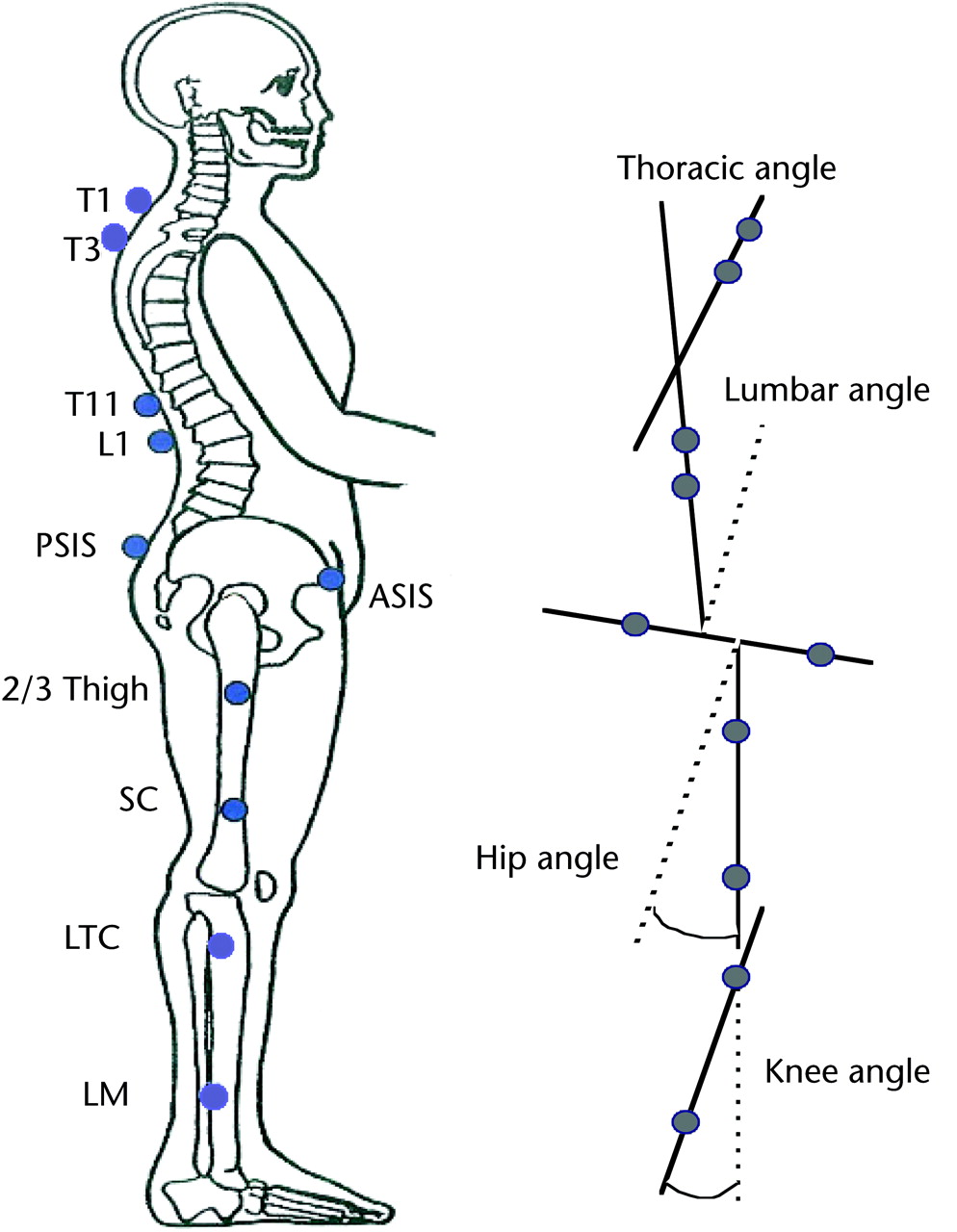 Phys Ther, Volume 90, Issue 4, 1 April 2010, Pages 561–571, https://doi.org/10.2522/ptj.20090093
The content of this slide may be subject to copyright: please see the slide notes for details.
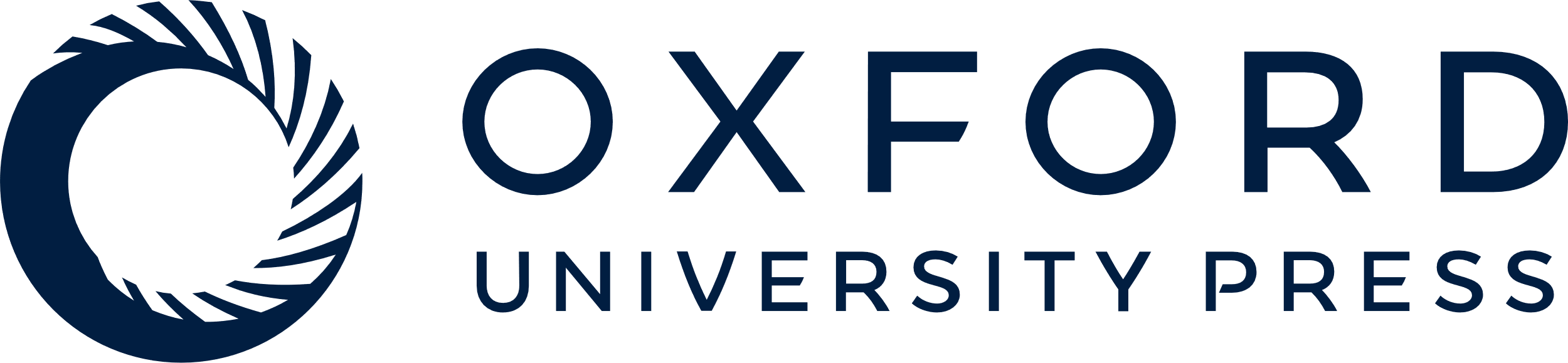 [Speaker Notes: Figure 1 (Left) Marker placement on body landmarks. (Right) Diagram illustrating method of calculation of thoracic, lumbar, hip, and knee flexion-extension angles (for definition of zero reference position, refer to text). PSIS=posterior superior iliac spine, ASIS=anterior superior iliac spine, 2/3Th=proximal thigh, SC=supracondylar, LTC=lateral tibial condyle, LM=10 cm above lateral malleolus.


Unless provided in the caption above, the following copyright applies to the content of this slide: © 2010 American Physical Therapy Association]
Figure 2 Tests for maximal available (A) thoracic spine flexion, (B) lumbar spine flexion, (C) hip flexion, and (D) ...
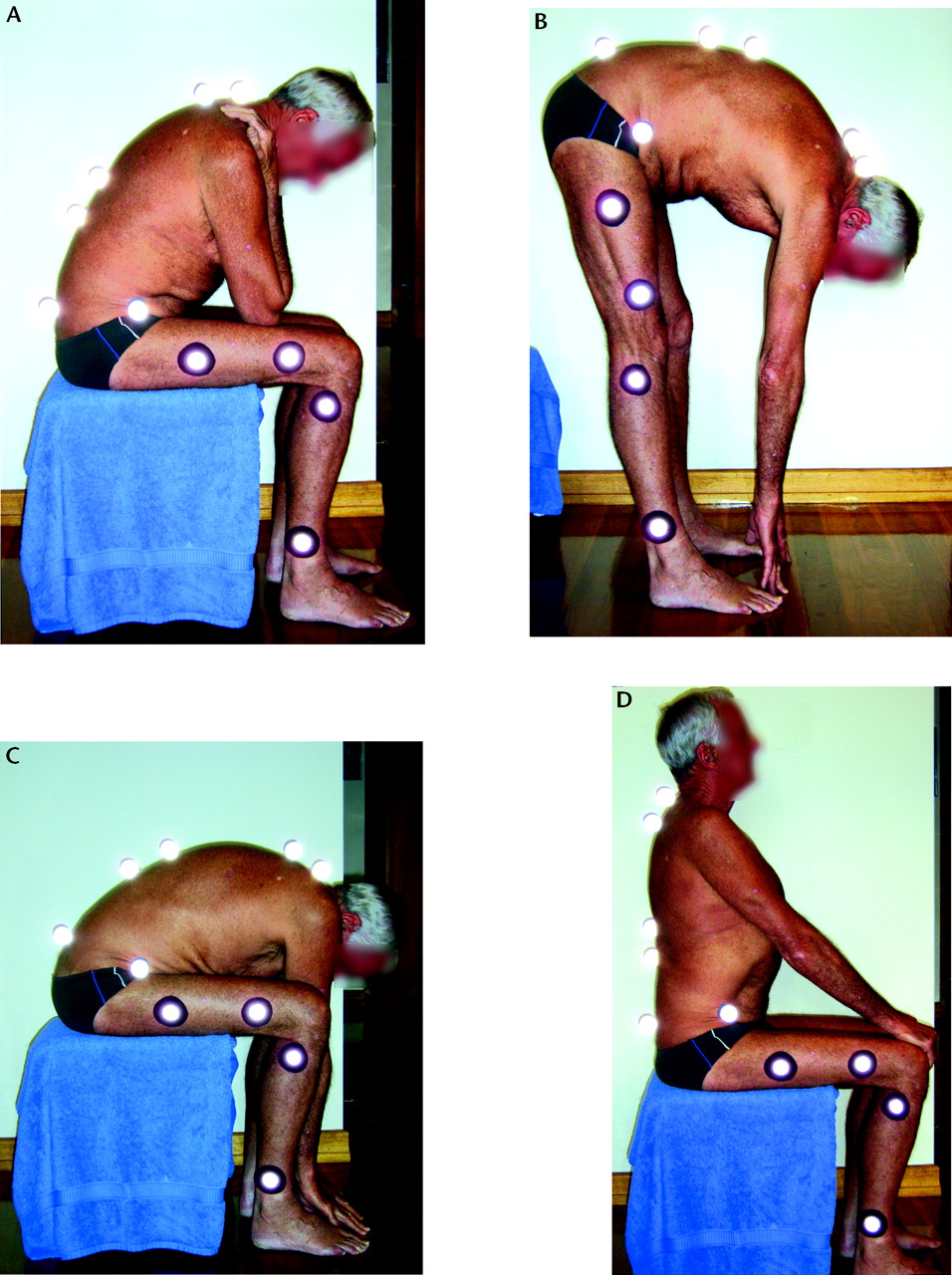 Phys Ther, Volume 90, Issue 4, 1 April 2010, Pages 561–571, https://doi.org/10.2522/ptj.20090093
The content of this slide may be subject to copyright: please see the slide notes for details.
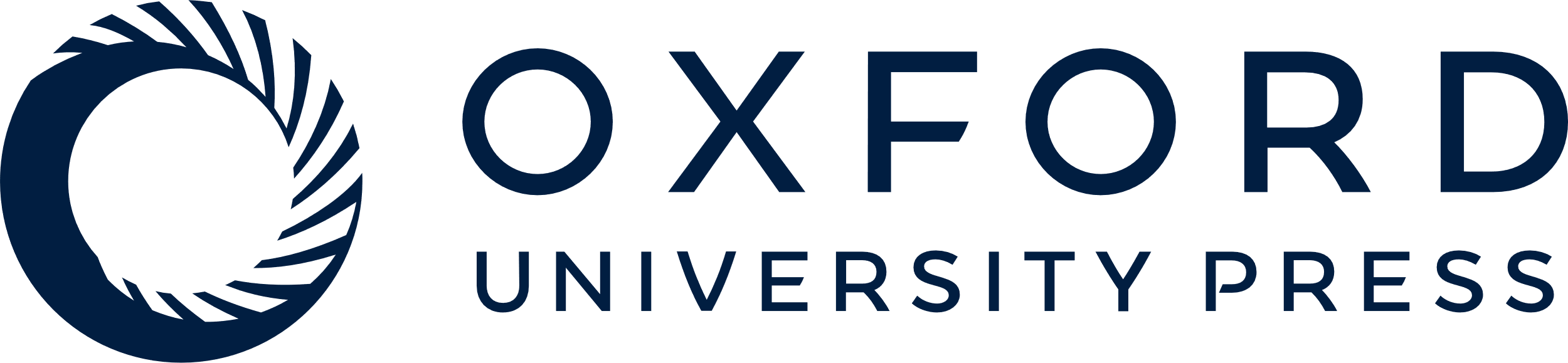 [Speaker Notes: Figure 2 Tests for maximal available (A) thoracic spine flexion, (B) lumbar spine flexion, (C) hip flexion, and (D) thoracic spine extension.


Unless provided in the caption above, the following copyright applies to the content of this slide: © 2010 American Physical Therapy Association]
Figure 3 Mean sagittal thoracic and lumbar spine, hip and knee joints, and trunk slope angles plotted against ...
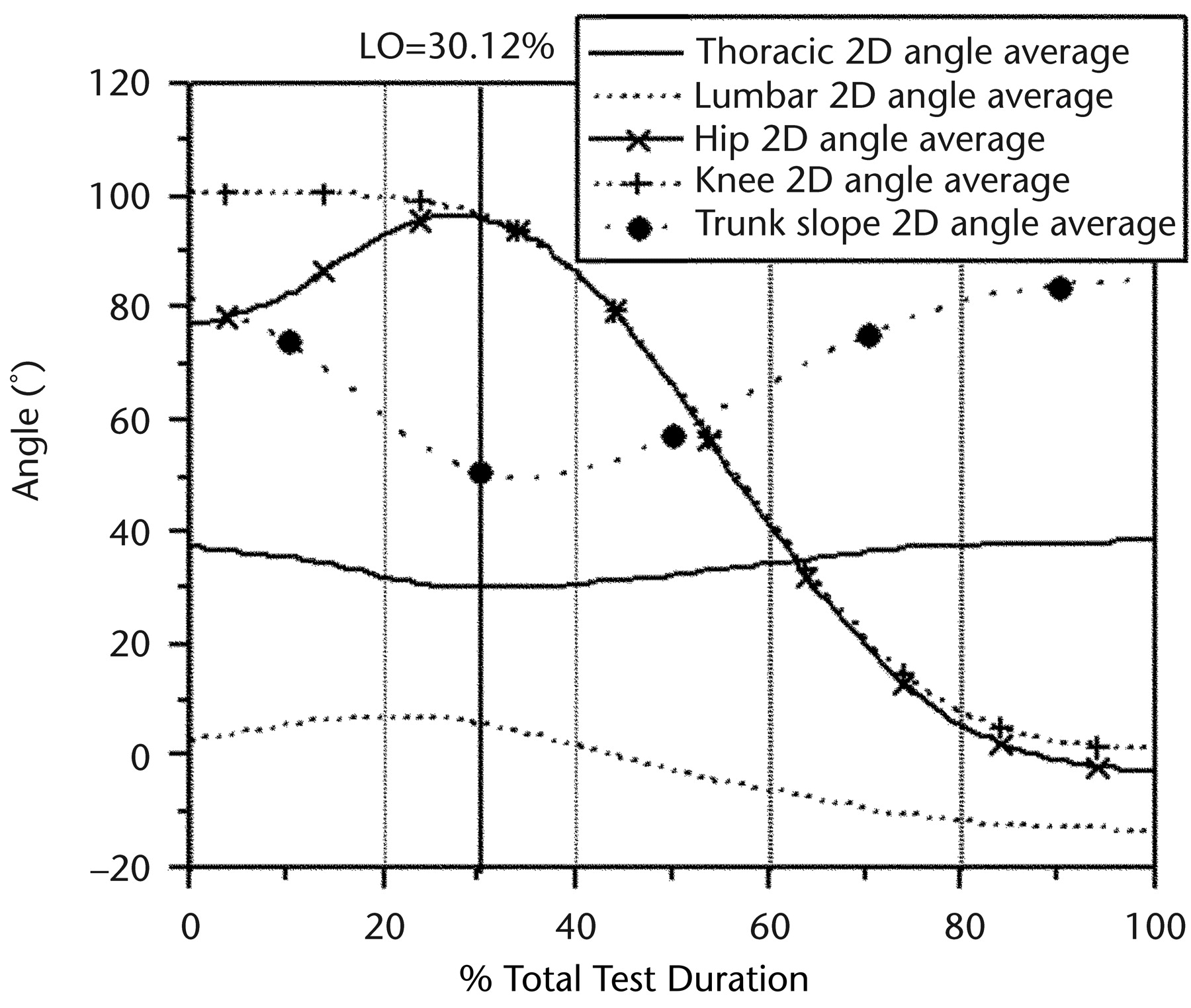 Phys Ther, Volume 90, Issue 4, 1 April 2010, Pages 561–571, https://doi.org/10.2522/ptj.20090093
The content of this slide may be subject to copyright: please see the slide notes for details.
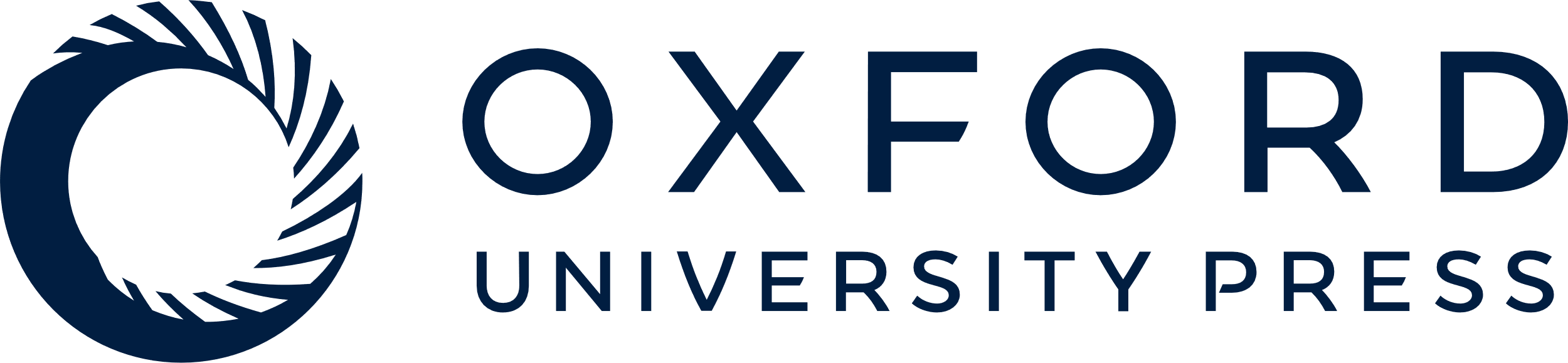 [Speaker Notes: Figure 3 Mean sagittal thoracic and lumbar spine, hip and knee joints, and trunk slope angles plotted against normalized test duration throughout the sit-to-stand task from horizontal seat height in elderly adults who were healthy (N=41). A downward slope indicates extension, and an upward slope indicates flexion, except in the case of trunk slope. LO=buttocks lift-off, 2D=2-dimentional.


Unless provided in the caption above, the following copyright applies to the content of this slide: © 2010 American Physical Therapy Association]